Anna Dis Thorvaldsdottir
Run successful events with Bookings for LS Central
Consulting Manager
Alejandro Vazquez
Principal Consultant
Managing an event
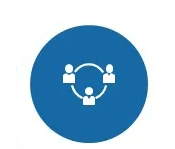 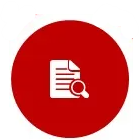 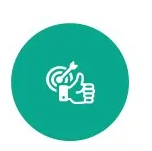 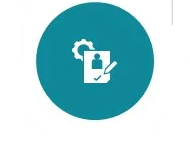 Banquet Events – The presale process
Standard BC functionality:

CRM (Opportunity)
Create Opportunity
Linked to a reservation
Manage sales cycle
To Do's/Emails
Communication Mgmt

Quote
Create BC quote
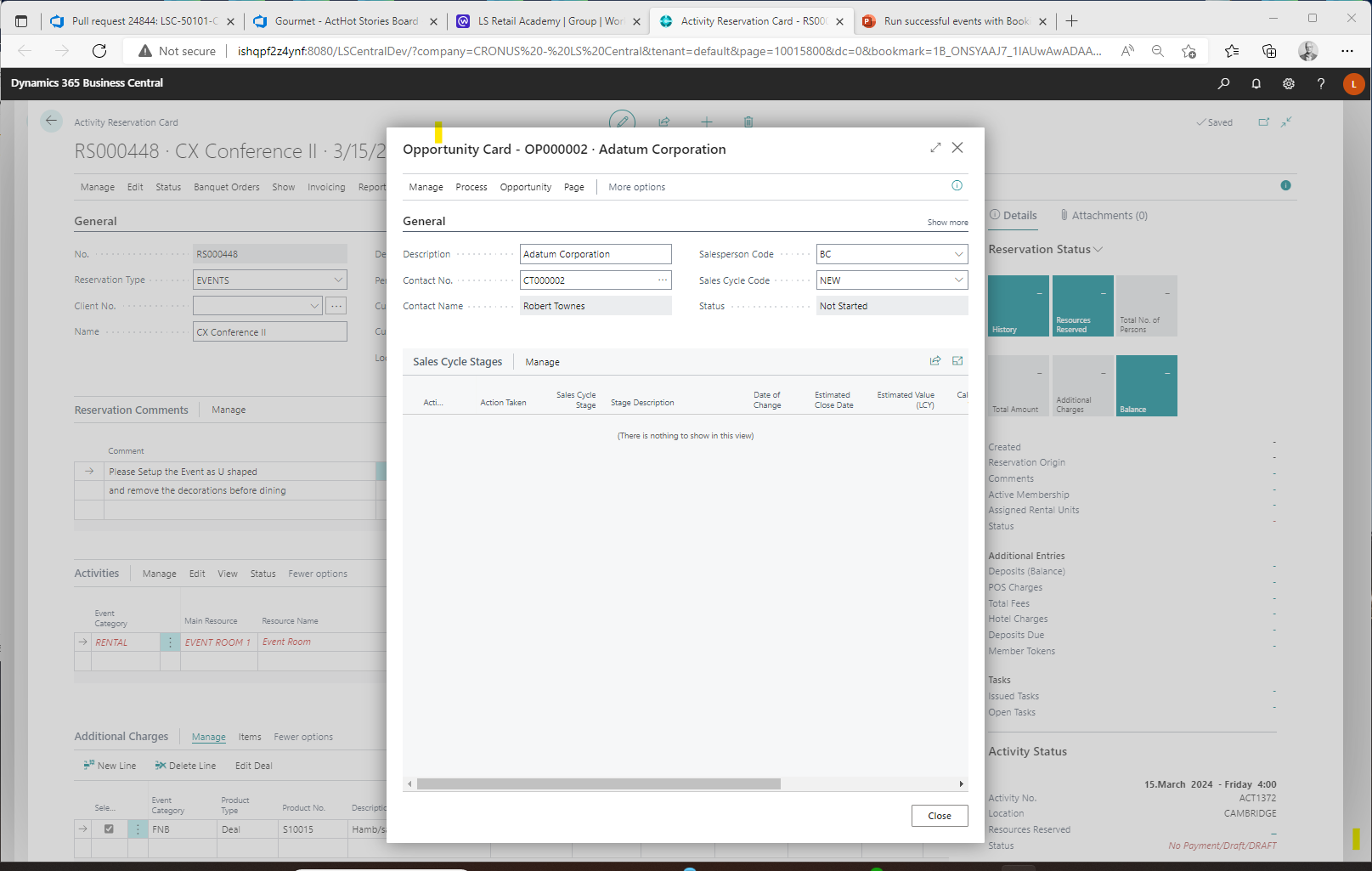 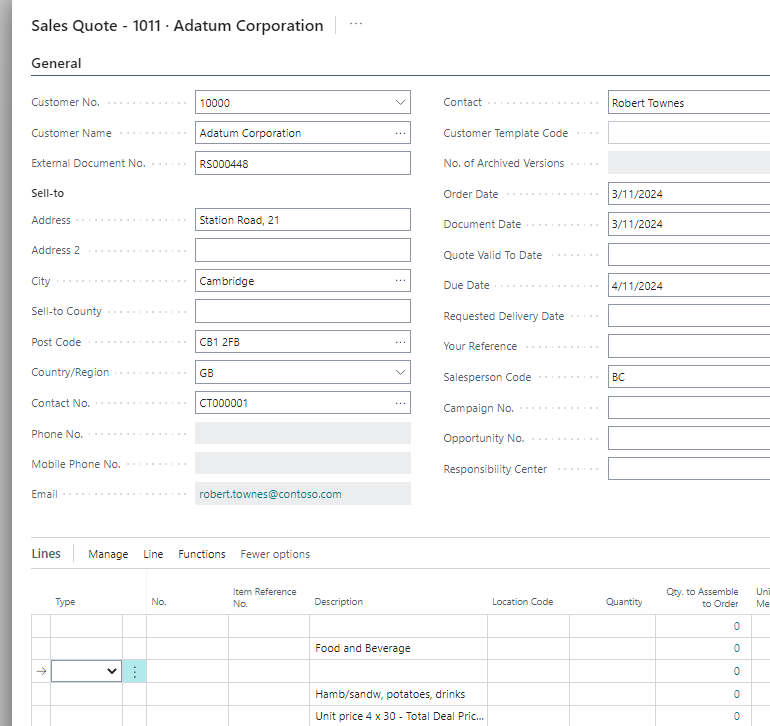 Banquet Events – The Reservation
Reserve and charge for
Event Rooms
Equipment
Human Resources
Items
Food & Beverage
Menus & deals

Track comments and requests
Assign responsibilities
Issue and monitor tasks
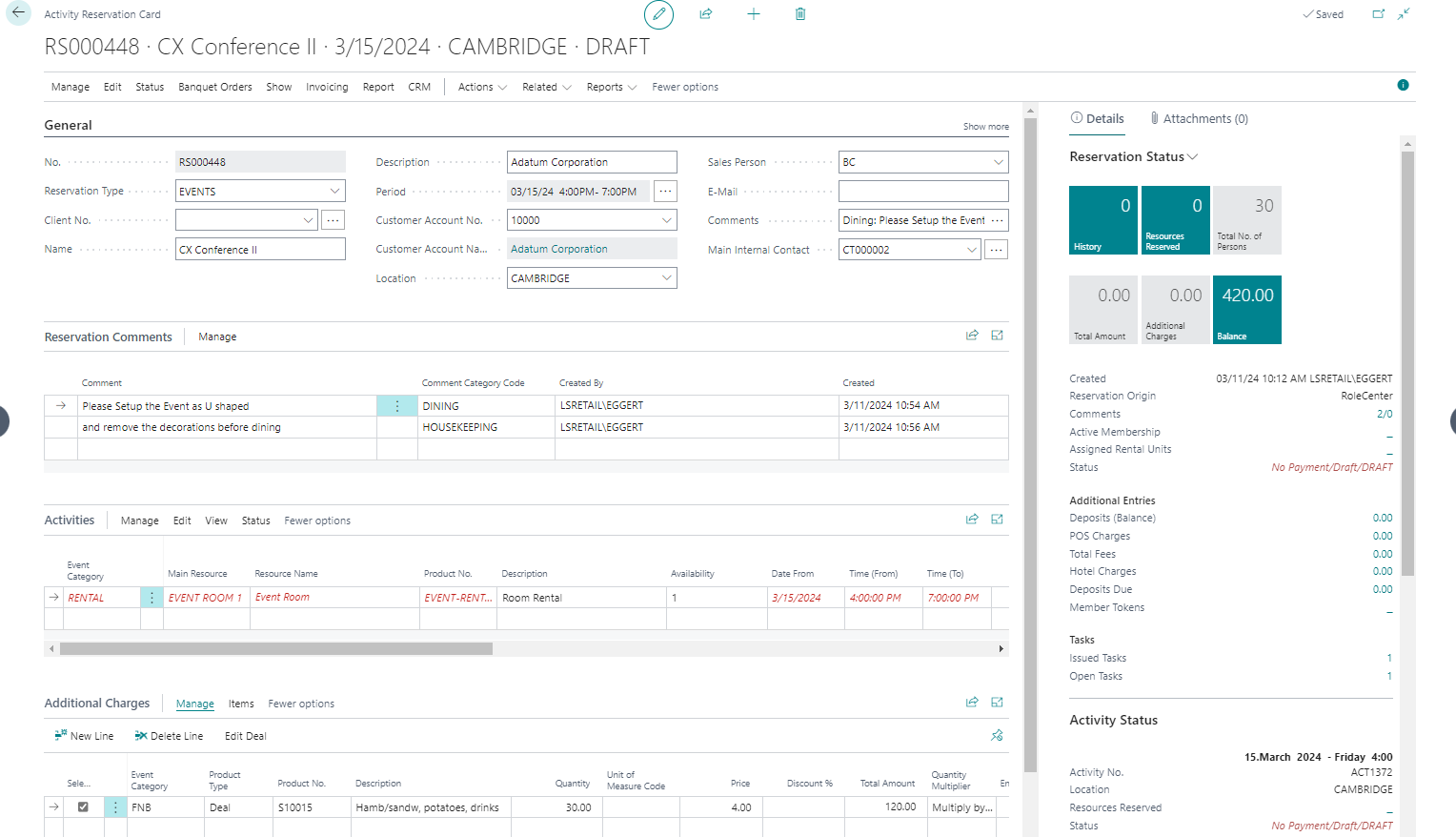 Banquet Event: Versioning and change tracking
Track all changes during the lifetime of the event reservation and notify the responsible parties if needed.

Group the reservation entries into Banquet Categories, i.e. AV, F&B, RENTAL, and define the layout of the BEO (banquet event order).

Version Control of the reservation and changelog of all reservation changes, including rooms, prices, quantities and comments.
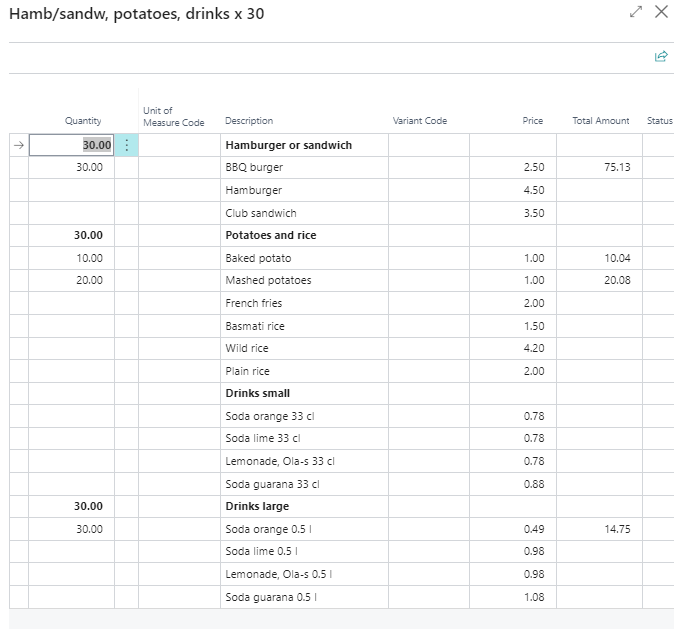 Menu & deal handling
Use F&B deals to setup menus and offers
Preselect menu options for catering
Client selects menu options for a la carte
Using allowances
Cost calculations
Compress menu content details at POS
Finalizing and Payments
Finalizing of event reservations using 
Point of Sale
BC Sales Invoice
Token (Pre-authorization) handling
Deposit management
Deposit policies
Cancellation & refunds
Cancellation policies
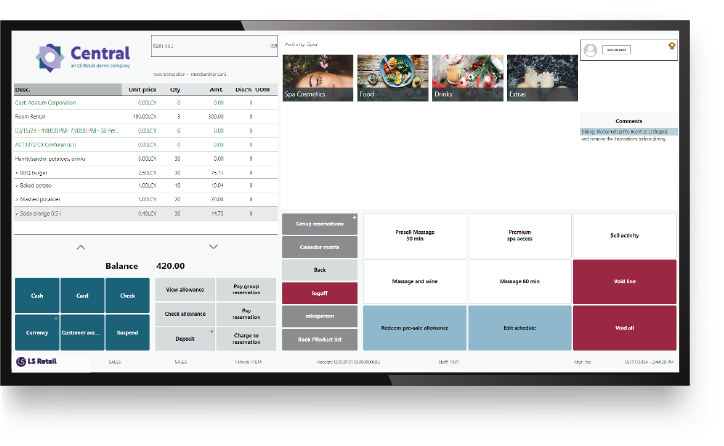 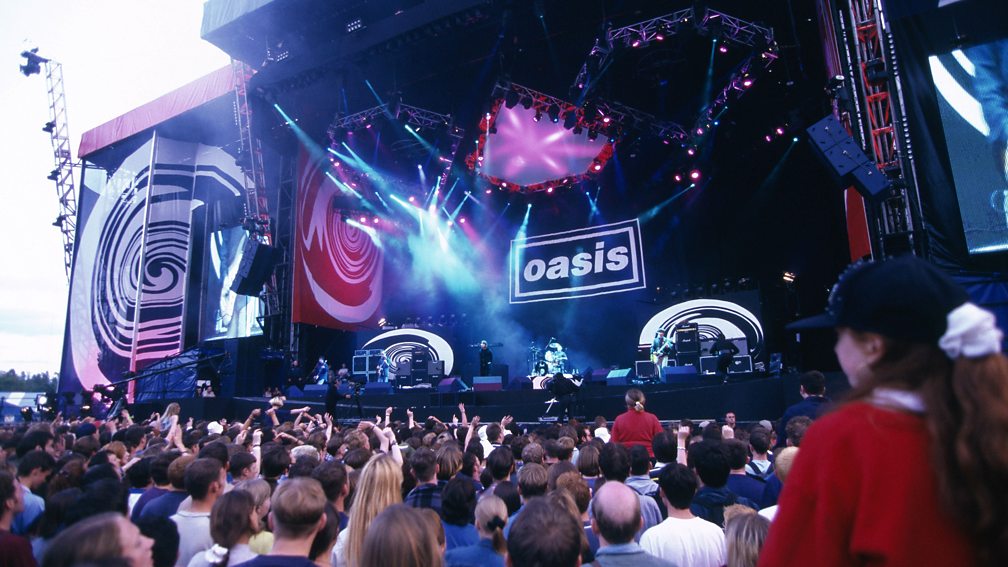 Event Management: Stadiums & shows
Reserve resources and charge for
Suites
Equipment rental
Items
Food & beverages
Menus & deals
Keep track of multiple event related reservations under one "umbrella"
Pre-allocate resources 
Can then only be reserved by event related reservations
Issue and monitor tasks
Set charge restrictions based on event
Analysis and summaries
Summary of item/deal reservations
Cost Amount
Quantity
Sales Amounts
Periods – years, months, weeks, or dates
Per Event
Per Item Category
Per Product Group
Per Special Group
Per Deal / Menu
Cost Reports
Per Reservation
Per Event
All general reports in BC/LS Central
Sales
Inventory
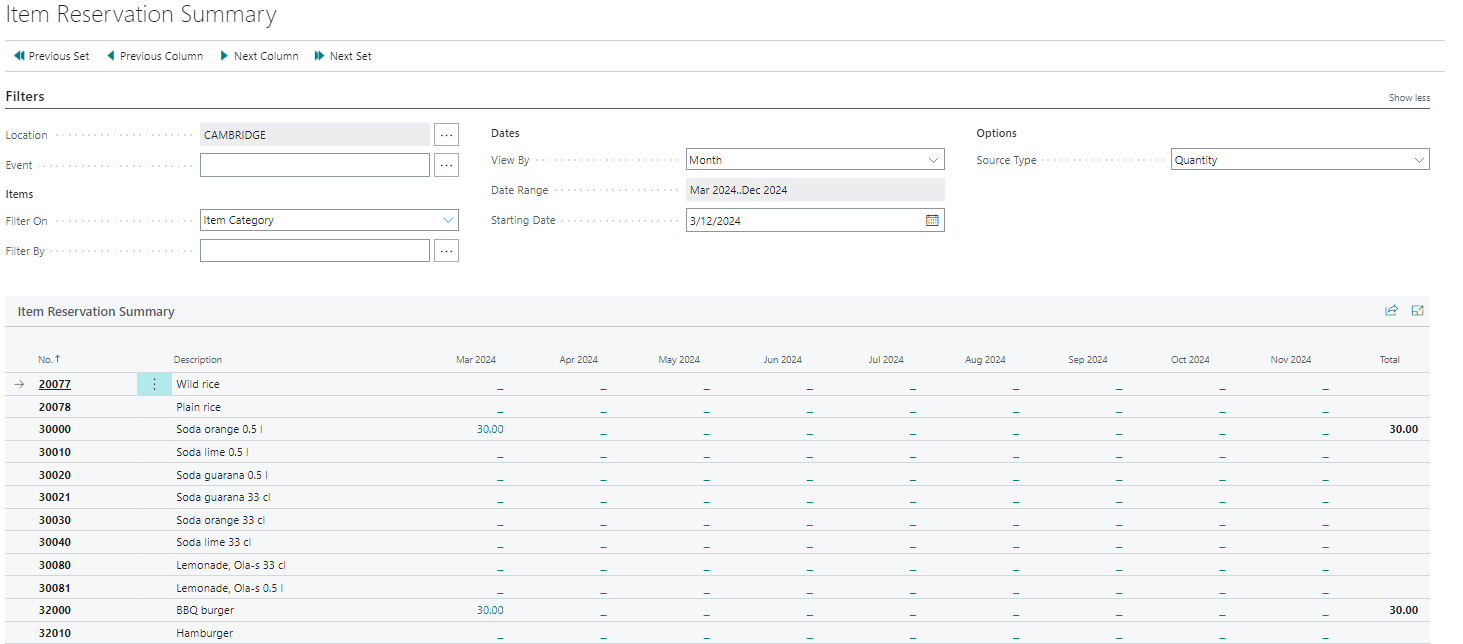 Banquet Events and Event Management demo
Event Management v25
Cost management
Quotes
Invoiced
Task defaults for event types
Banquet event category
Cost Management
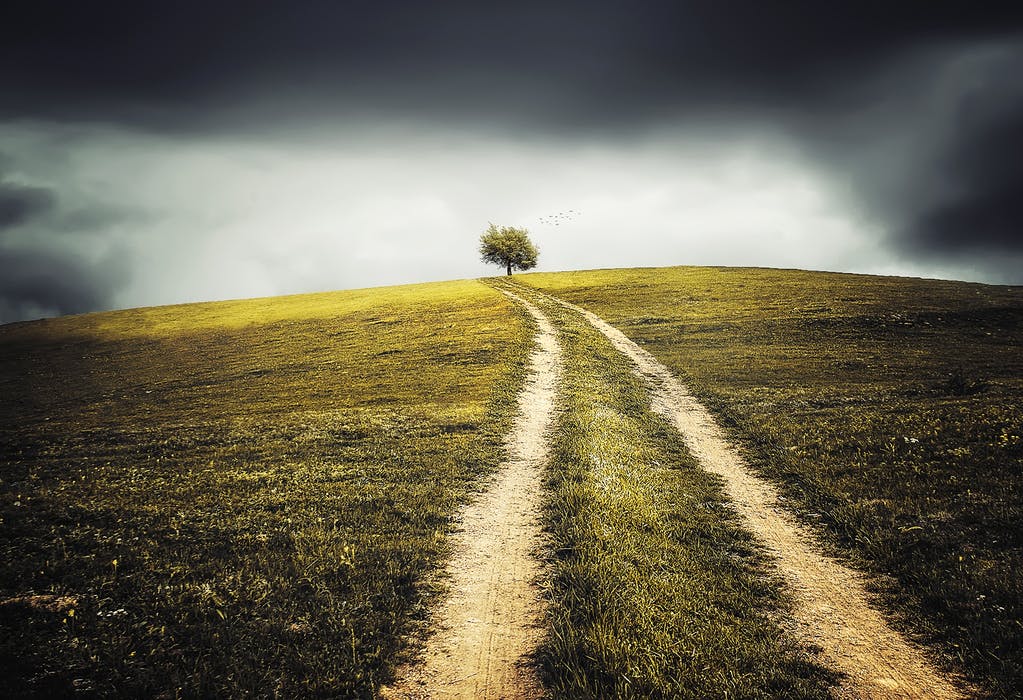 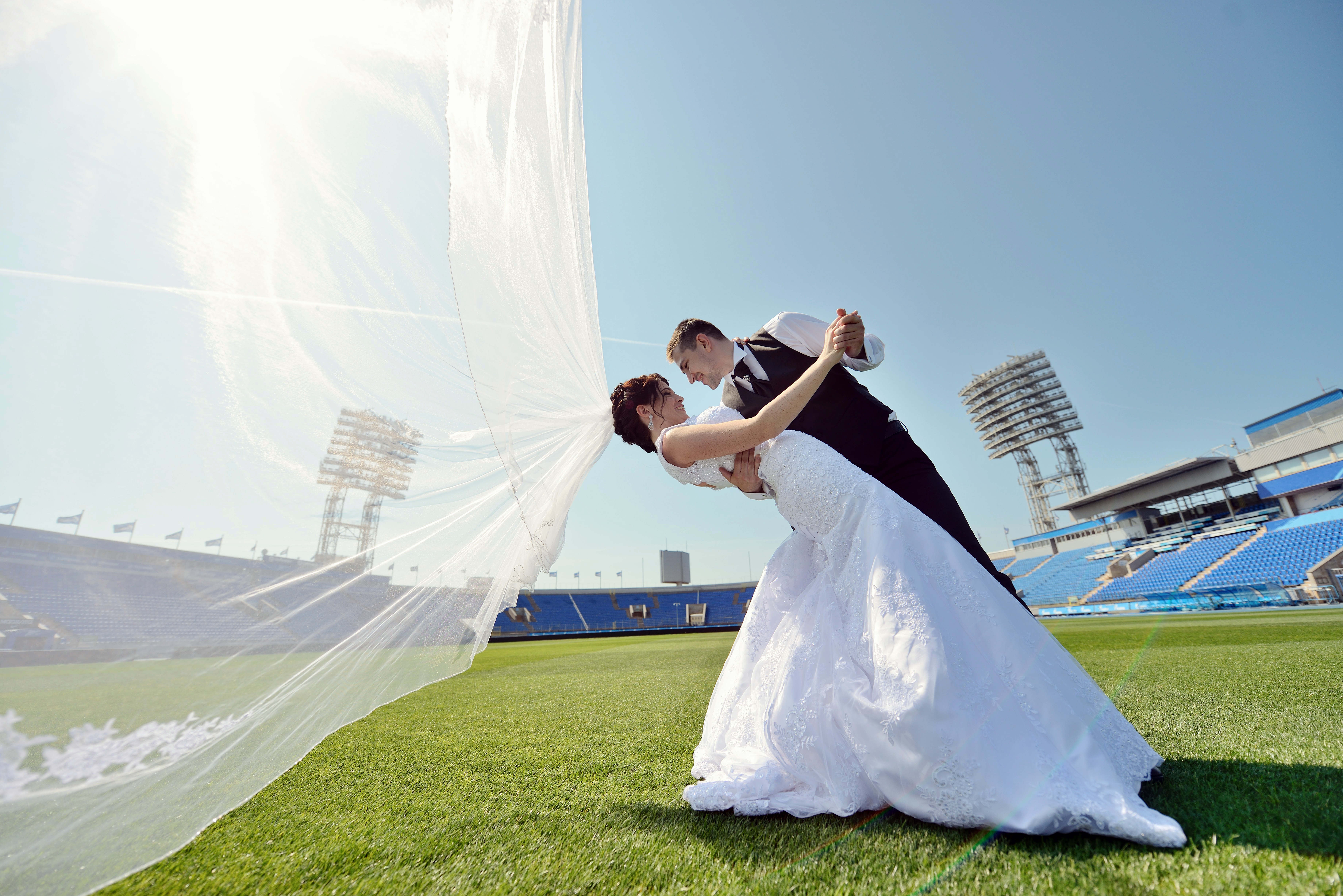 What are events?
Banquet Event Orders (BEO management)
Conferences/Weddings
Meetings/Celebrations

Event management (Stadiums/Venues)
Concerts
Sporting events
Theater and shows
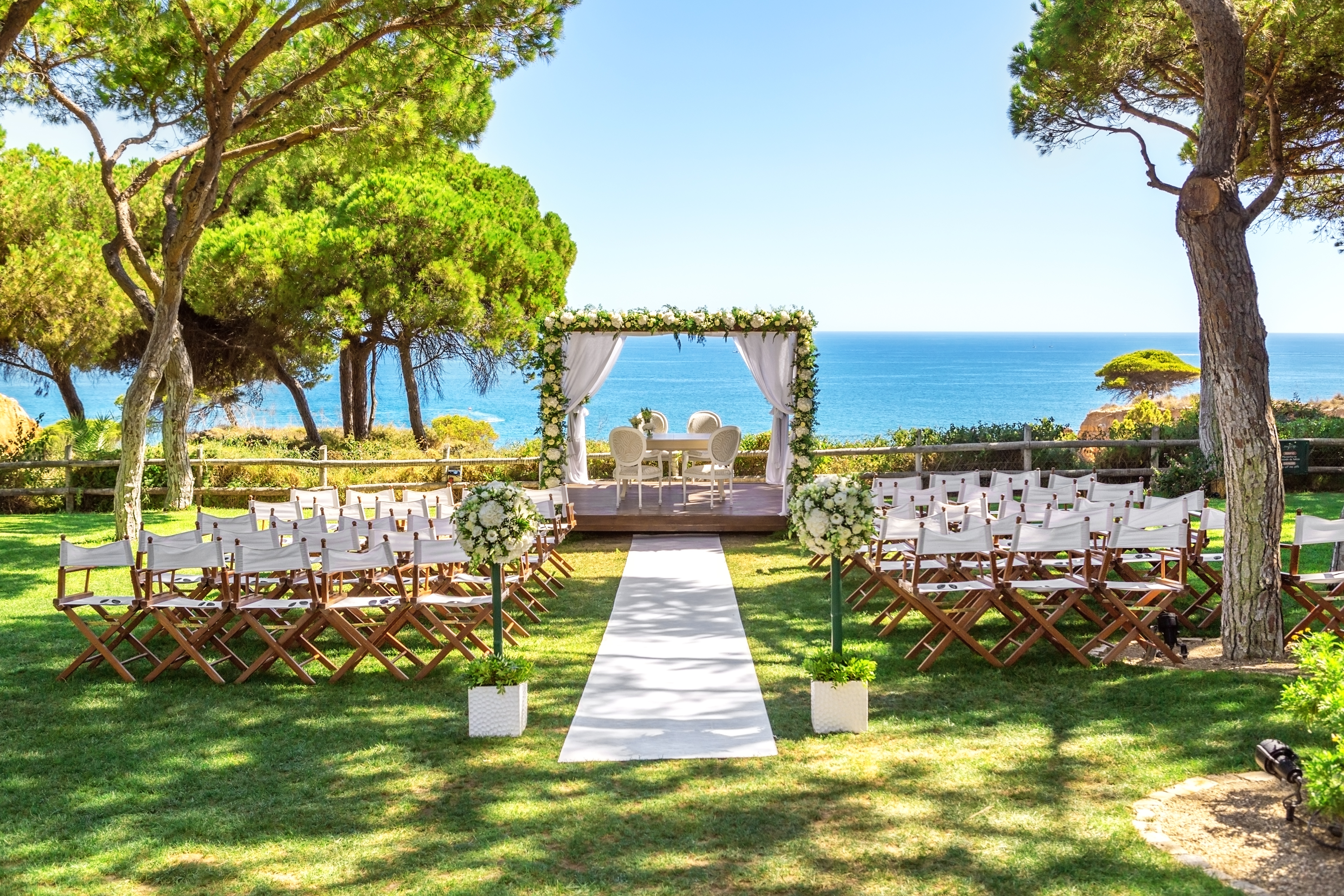 Questions?